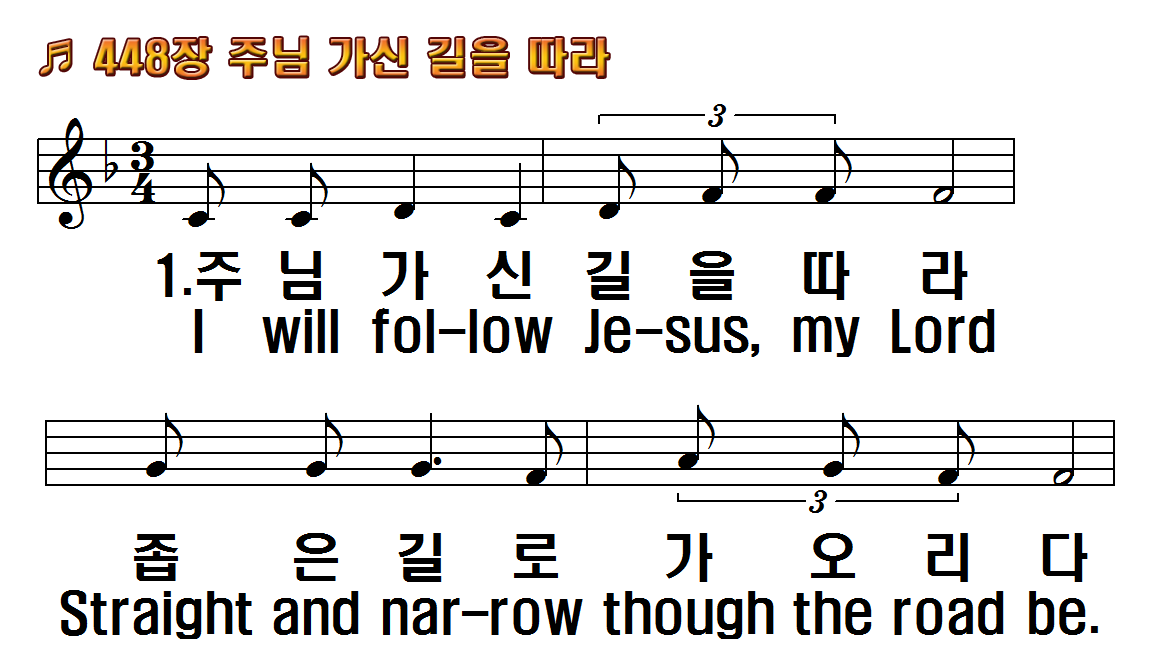 1.주님 가신 길을 따라
2.주님 가신 뒤를 따라
3.주님 가신 진실한 길
1.I will follow Jesus, my Lord
2.I will follow after Jesus In
3.I will follow on the pathway,
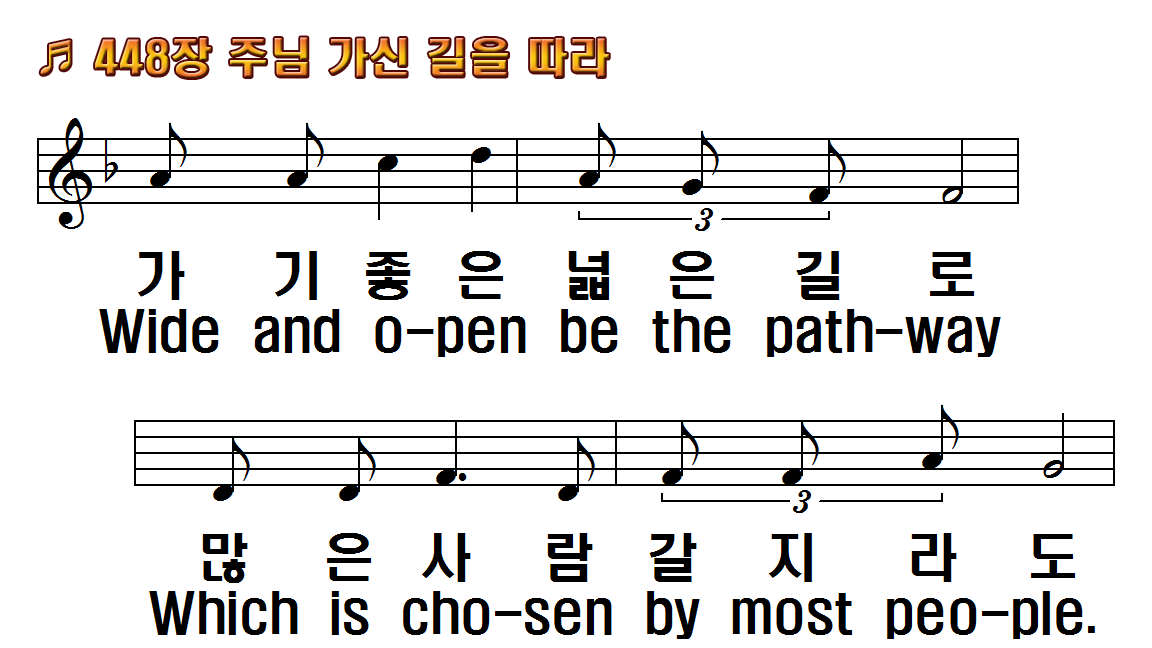 1.주님 가신 길을 따라
2.주님 가신 뒤를 따라
3.주님 가신 진실한 길
1.I will follow Jesus, my Lord
2.I will follow after Jesus In
3.I will follow on the pathway,
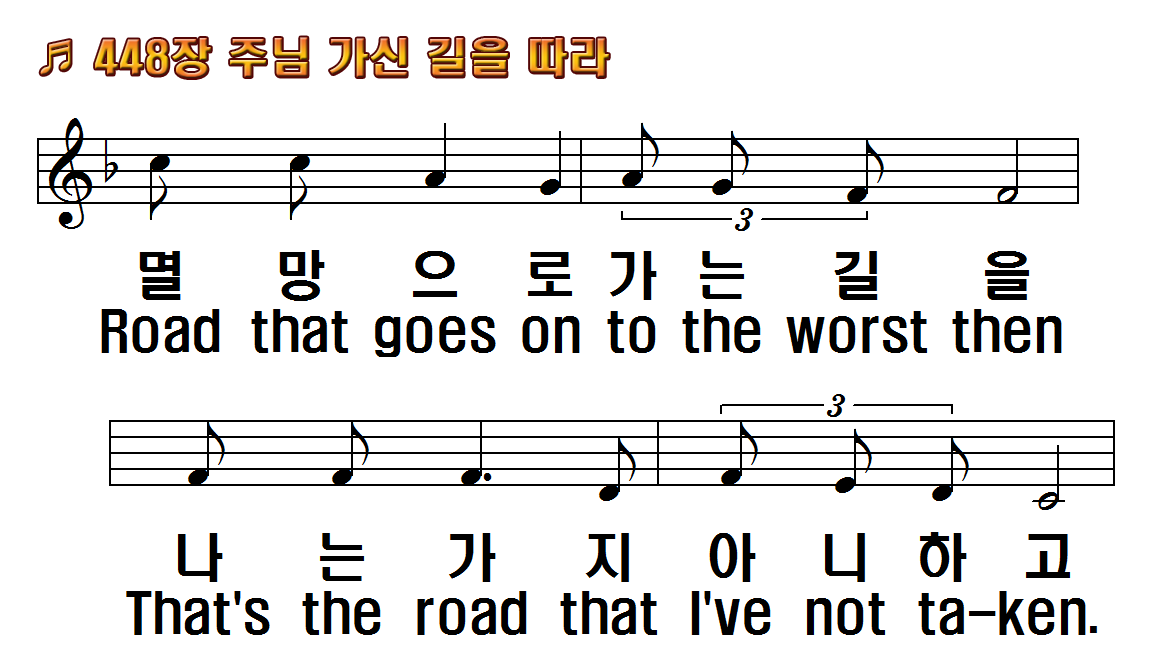 1.주님 가신 길을 따라
2.주님 가신 뒤를 따라
3.주님 가신 진실한 길
1.I will follow Jesus, my Lord
2.I will follow after Jesus In
3.I will follow on the pathway,
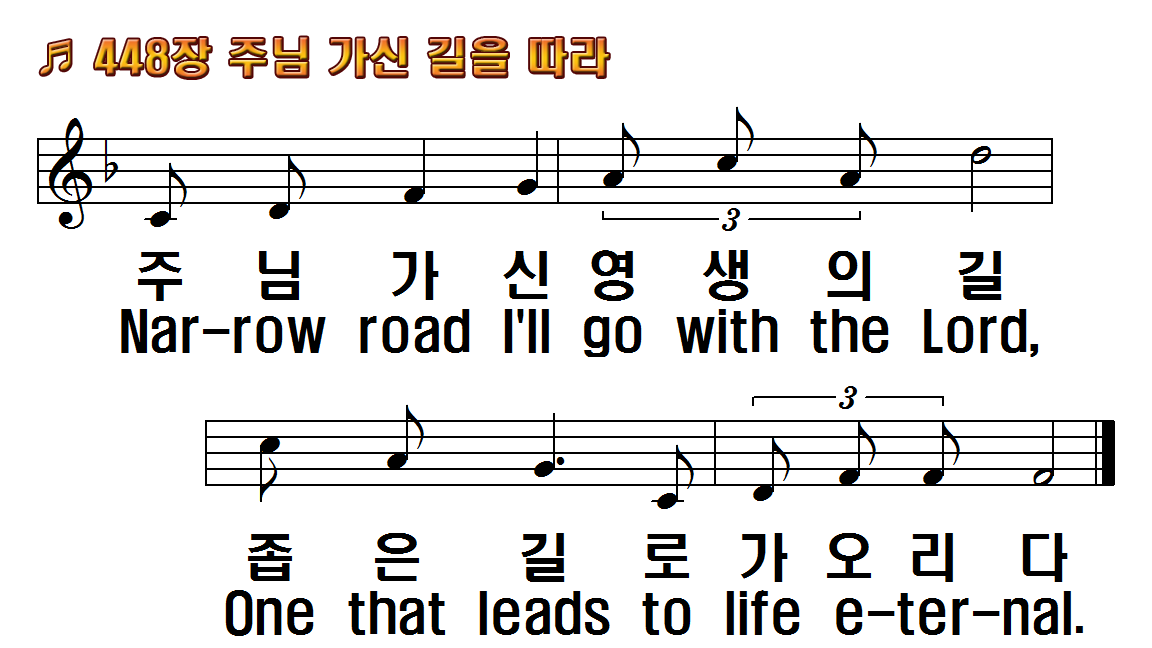 1.주님 가신 길을 따라
2.주님 가신 뒤를 따라
3.주님 가신 진실한 길
1.I will follow Jesus, my Lord
2.I will follow after Jesus In
3.I will follow on the pathway,
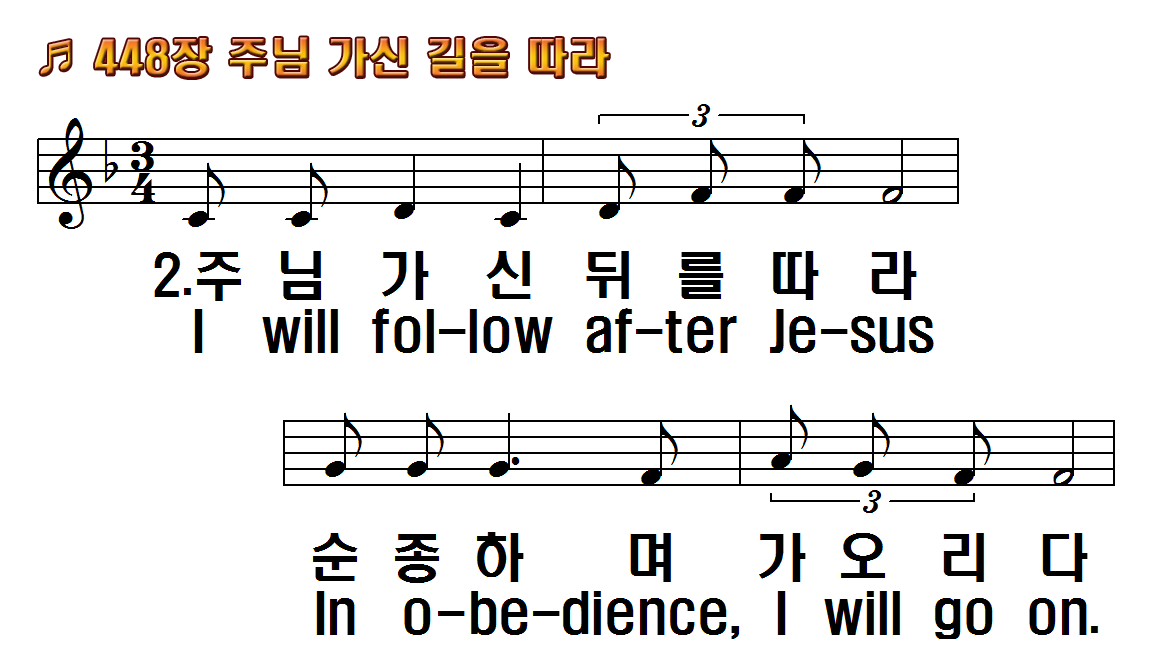 1.주님 가신 길을 따라
2.주님 가신 뒤를 따라
3.주님 가신 진실한 길
1.I will follow Jesus, my Lord
2.I will follow after Jesus In
3.I will follow on the pathway,
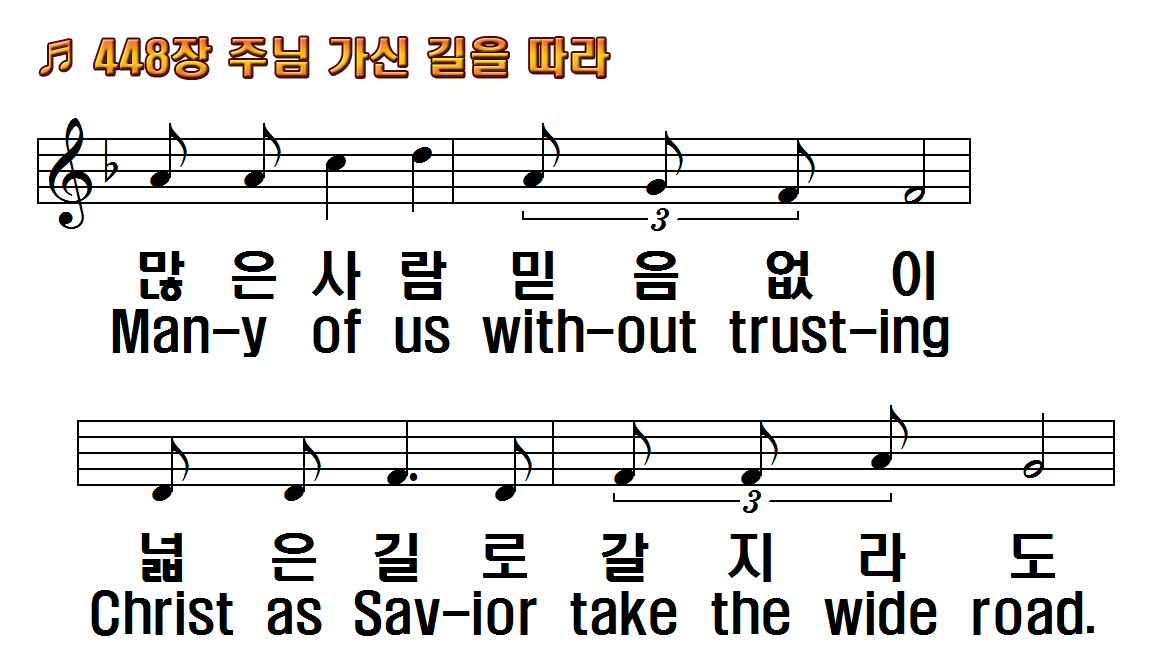 1.주님 가신 길을 따라
2.주님 가신 뒤를 따라
3.주님 가신 진실한 길
1.I will follow Jesus, my Lord
2.I will follow after Jesus In
3.I will follow on the pathway,
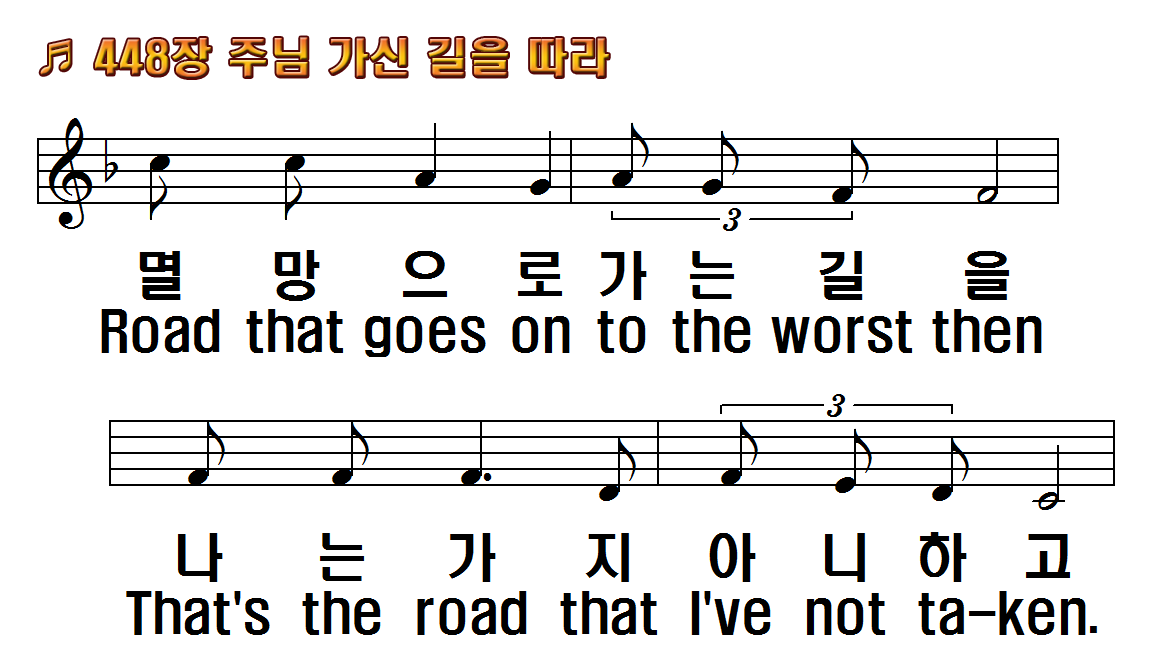 1.주님 가신 길을 따라
2.주님 가신 뒤를 따라
3.주님 가신 진실한 길
1.I will follow Jesus, my Lord
2.I will follow after Jesus In
3.I will follow on the pathway,
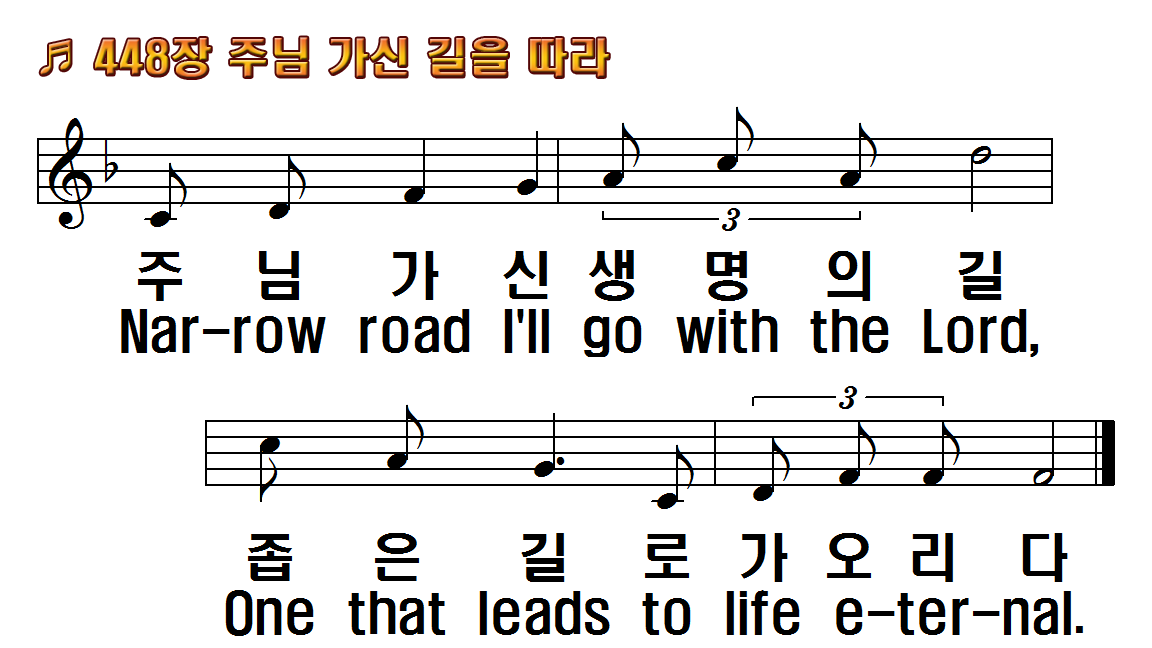 1.주님 가신 길을 따라
2.주님 가신 뒤를 따라
3.주님 가신 진실한 길
1.I will follow Jesus, my Lord
2.I will follow after Jesus In
3.I will follow on the pathway,
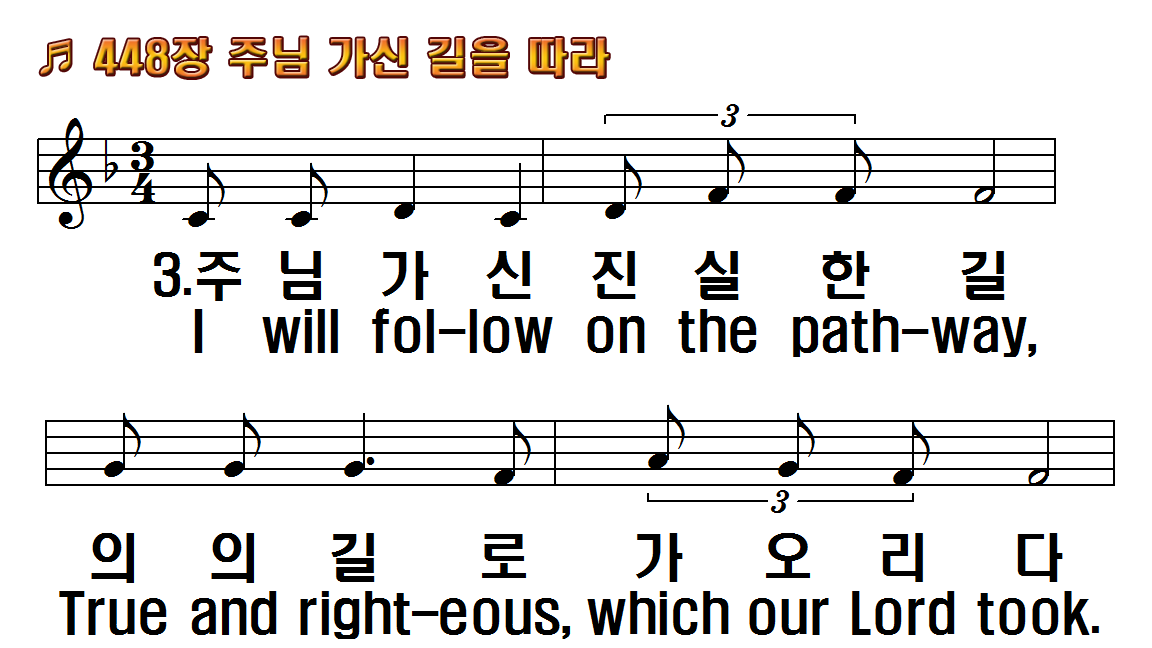 1.주님 가신 길을 따라
2.주님 가신 뒤를 따라
3.주님 가신 진실한 길
1.I will follow Jesus, my Lord
2.I will follow after Jesus In
3.I will follow on the pathway,
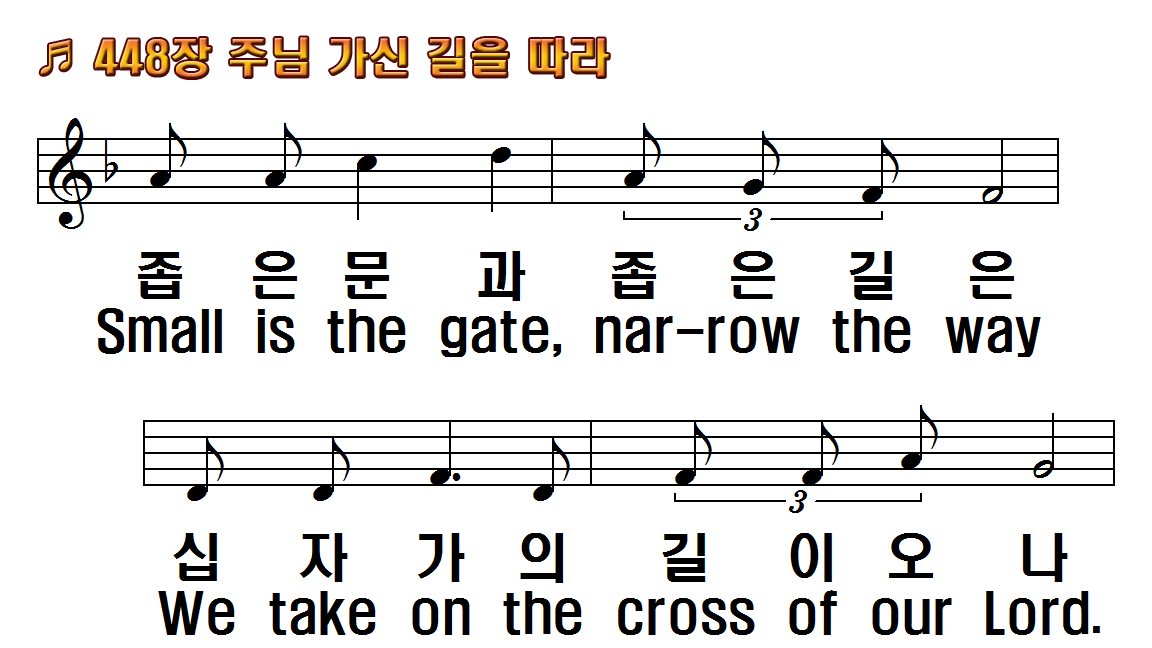 1.주님 가신 길을 따라
2.주님 가신 뒤를 따라
3.주님 가신 진실한 길
1.I will follow Jesus, my Lord
2.I will follow after Jesus In
3.I will follow on the pathway,
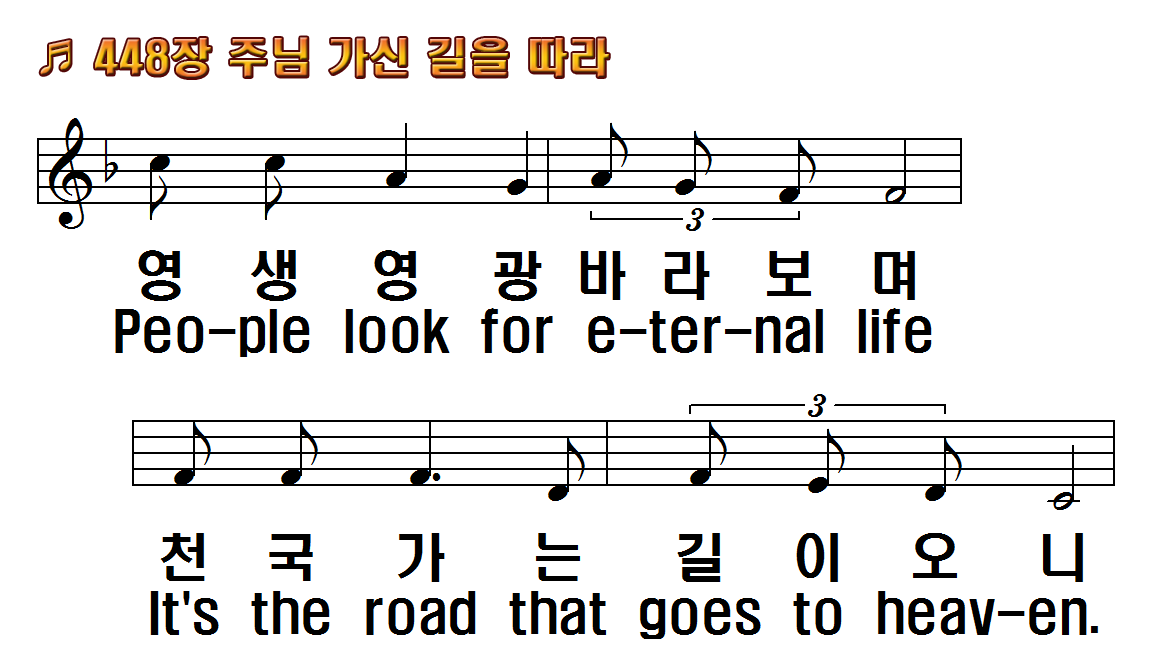 1.주님 가신 길을 따라
2.주님 가신 뒤를 따라
3.주님 가신 진실한 길
1.I will follow Jesus, my Lord
2.I will follow after Jesus In
3.I will follow on the pathway,
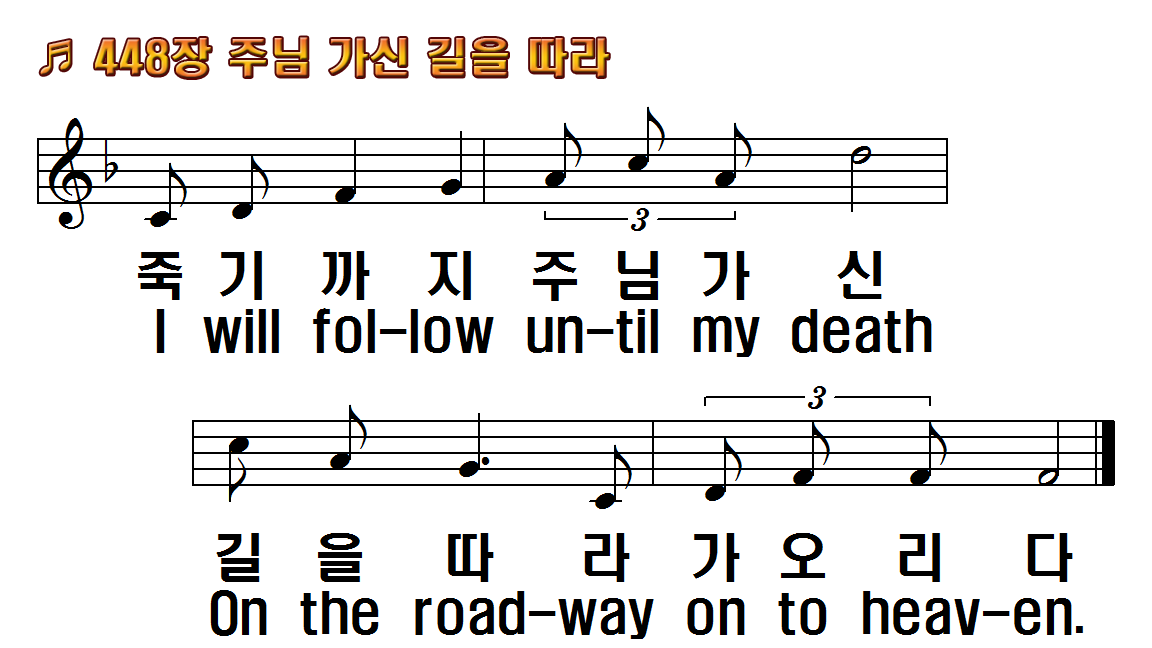 1.주님 가신 길을 따라
2.주님 가신 뒤를 따라
3.주님 가신 진실한 길
1.I will follow Jesus, my Lord
2.I will follow after Jesus In
3.I will follow on the pathway,
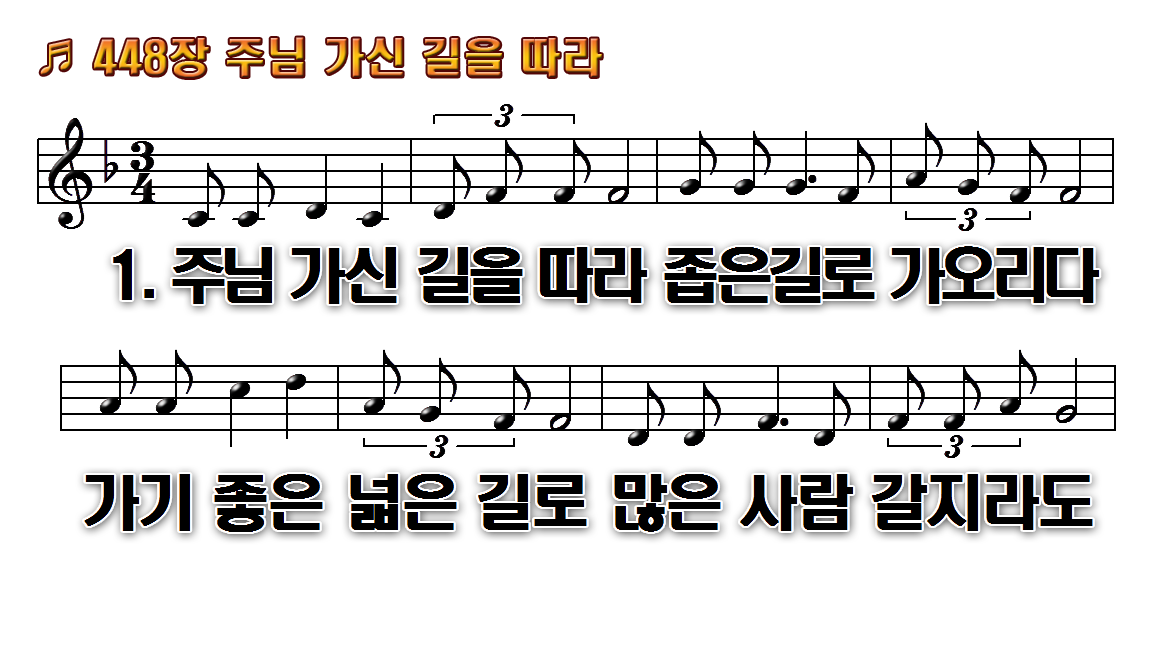 1.주님 가신 길을 따라 좁은
2.주님 가신 뒤를 따라 순종하며
3.주님 가신 진실한 길 의의
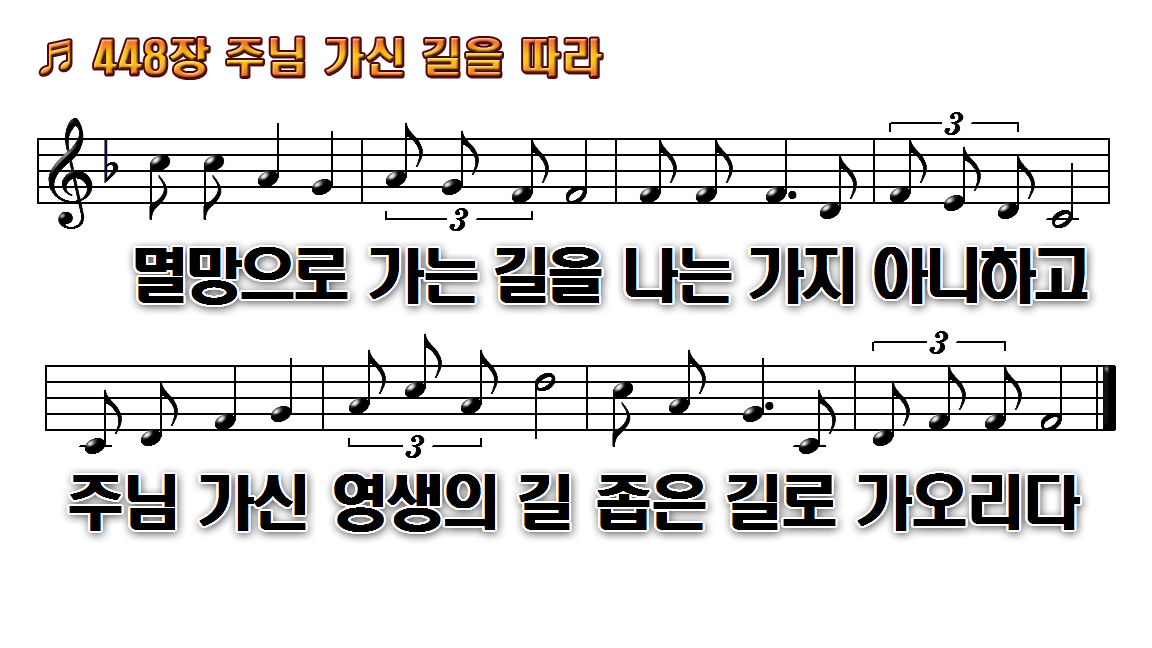 1.주님 가신 길을 따라 좁은
2.주님 가신 뒤를 따라 순종하며
3.주님 가신 진실한 길 의의
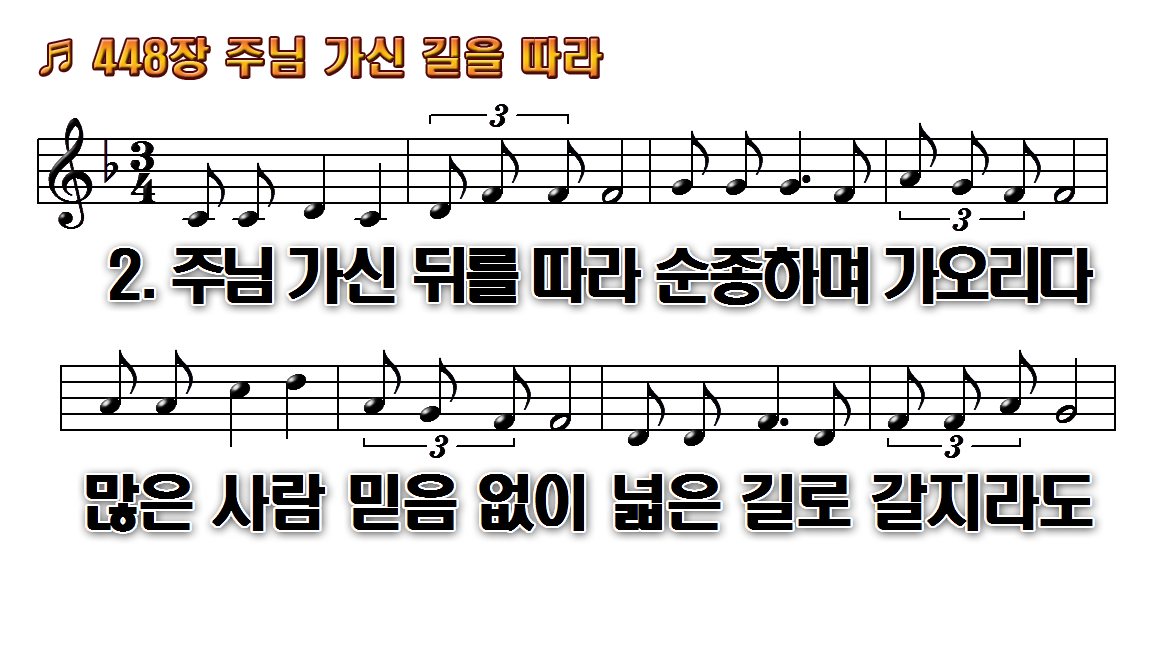 1.주님 가신 길을 따라 좁은
2.주님 가신 뒤를 따라 순종하며
3.주님 가신 진실한 길 의의
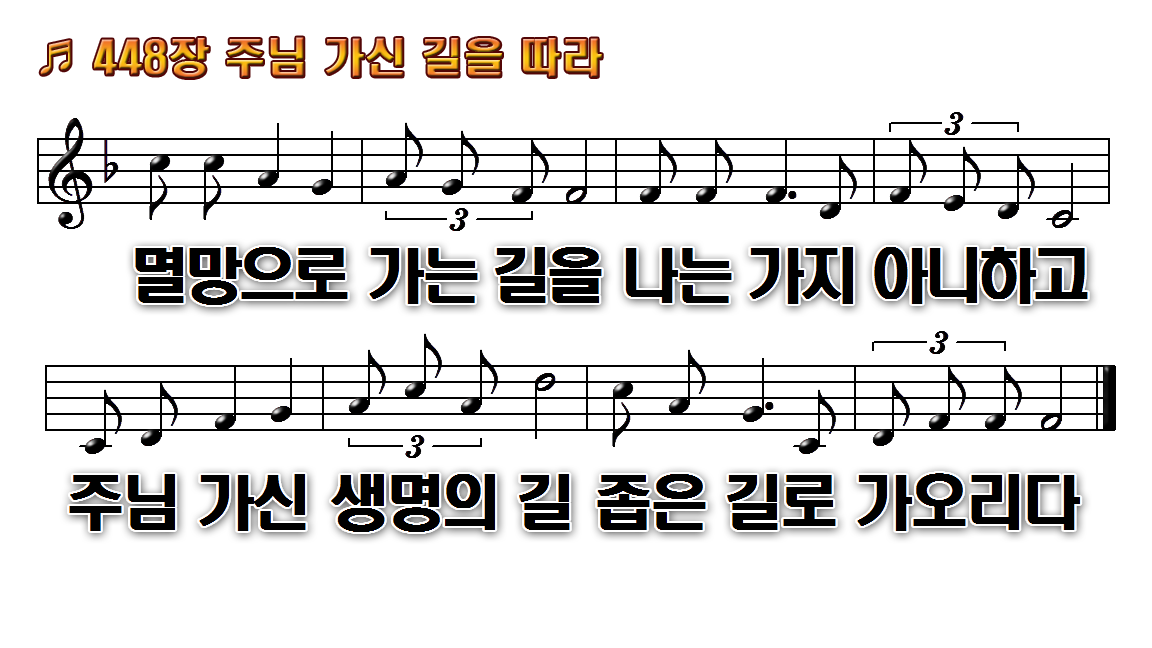 1.주님 가신 길을 따라 좁은
2.주님 가신 뒤를 따라 순종하며
3.주님 가신 진실한 길 의의
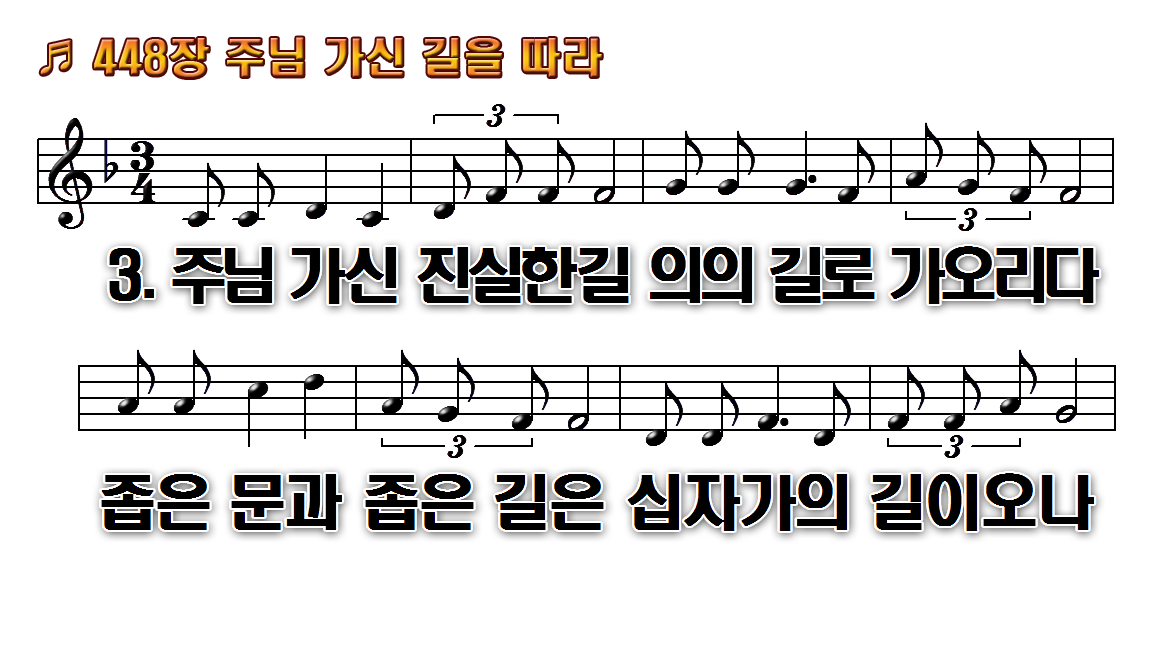 1.주님 가신 길을 따라 좁은
2.주님 가신 뒤를 따라 순종하며
3.주님 가신 진실한 길 의의
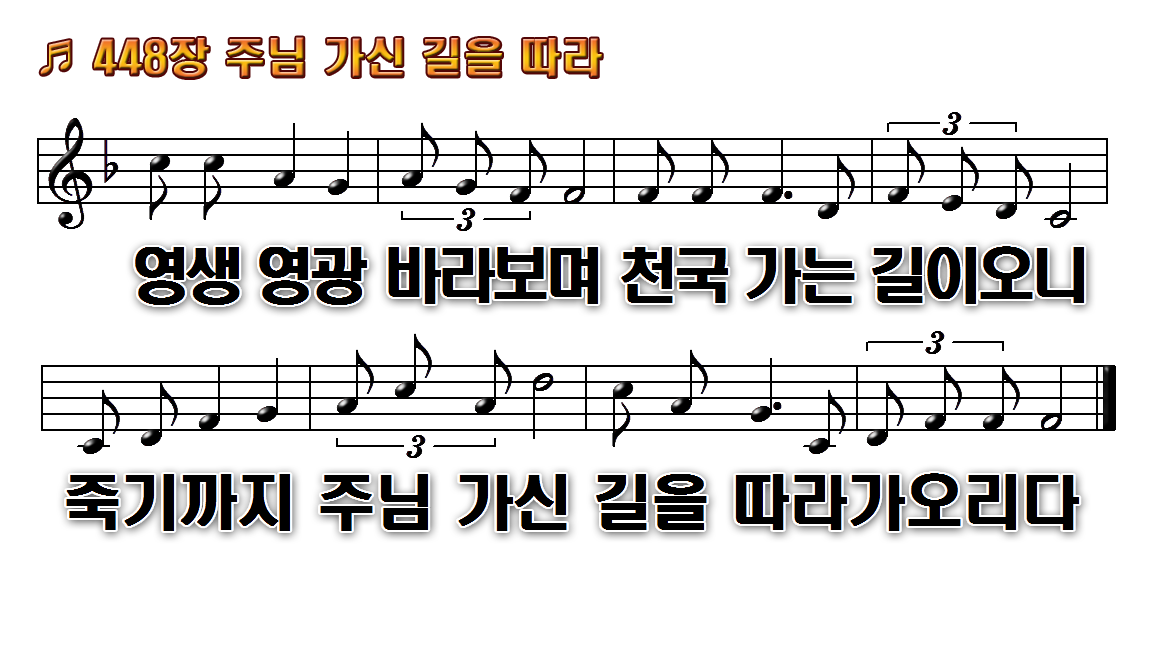 1.주님 가신 길을 따라 좁은
2.주님 가신 뒤를 따라 순종하며
3.주님 가신 진실한 길 의의